Statistics
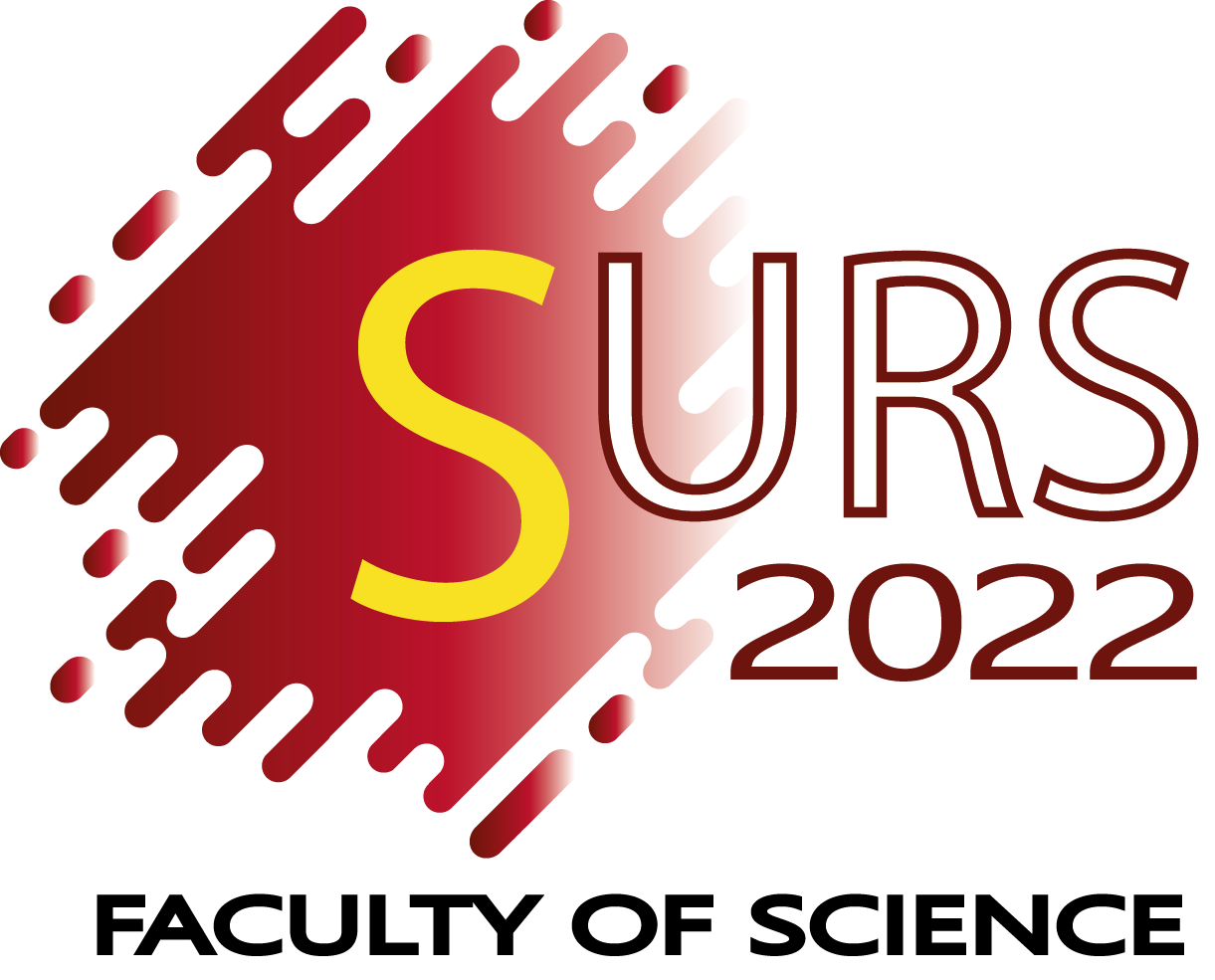 Dual purpose Bayesian design for parameter estimation and model discrimination in epidemiology using a synthetic likelihood approach
2024
Visal WERAKOON
Department of  Statistics and Computer Science
Faculty of Science
University of Peradeniya
October 11, 2024
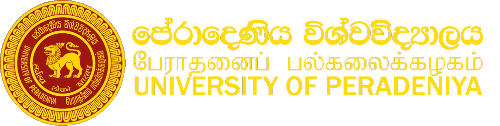 Background and Aims
Research Questions/Hypothesis/Objectives
Results and Discussion
Conclusions & Future Directions